Intro to Computational Statistics
Day 2: Ask Questions, Gather Data, and Write Reports
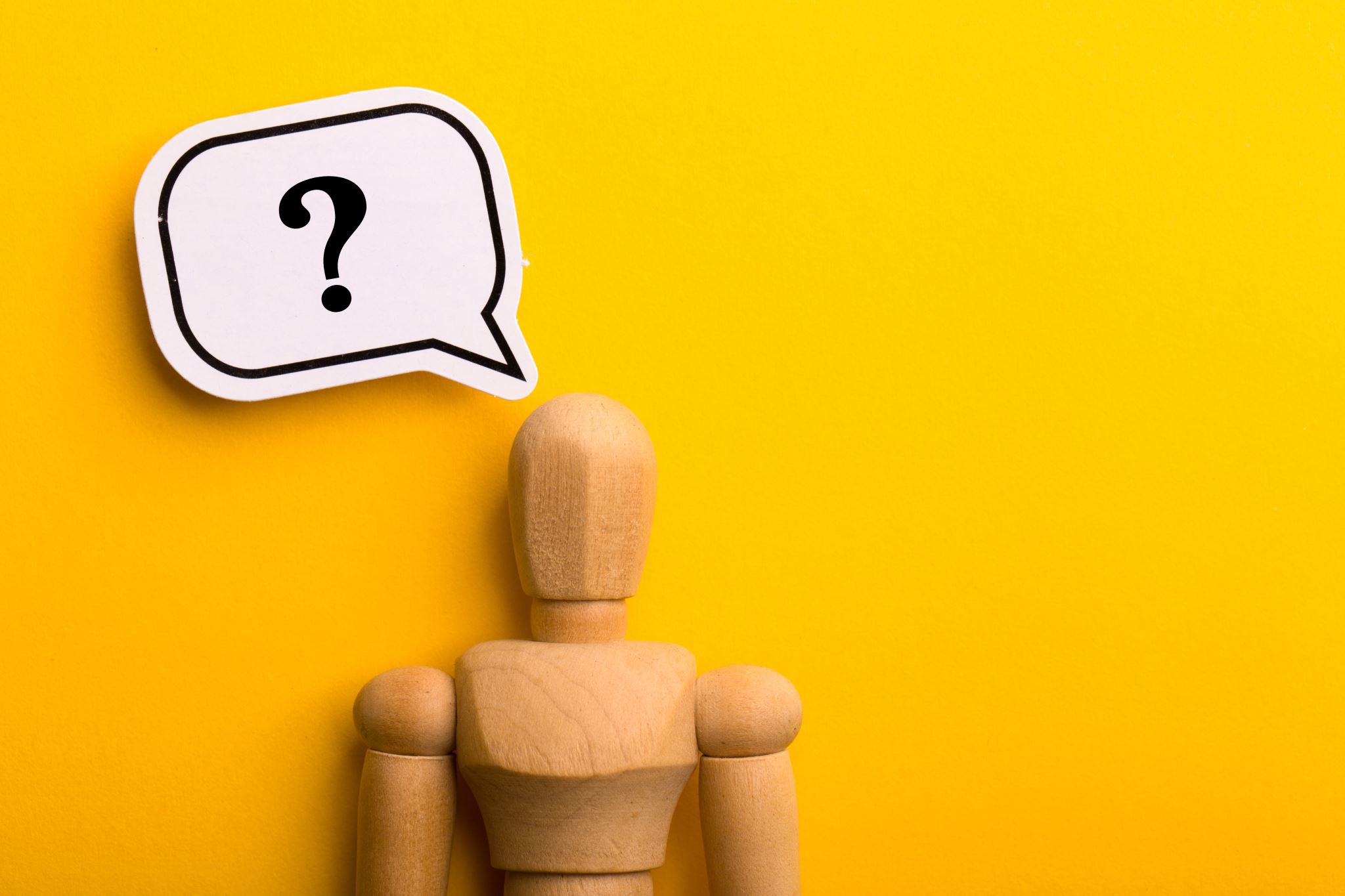 How many of you like to think?
Thinking is…
Generating new ideas using what you already know
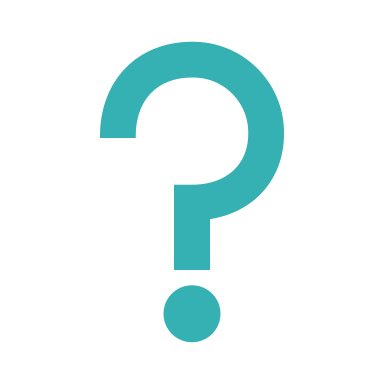 How to ask the right question?
Question Example
Question Example
Original Research Question: 
What are the current challenges of teaching statistics and data science to medical professionals?
Question Example
Original Research Question: 
What are the current challenges of teaching statistics and data science to medical professionals?
Revised Research Question: 
How can the current challenges of teaching statistics to medical professionals impact the use of data science tools?
Question Example
Original Research Question: 
What are the current challenges of teaching statistics and data science to medical professionals?
Revised Research Question: 
How can the current challenges of teaching statistics to medical professionals impact the use of data science tools?
Revised Revised Research Question: 
How can the current challenges of teaching statistics and data science to medical students impact their ability to utilize digital healthcare tools later?
Question Example
Original Research Question: 
What are the current challenges of teaching statistics and data science to medical professionals?
Revised Revised Research Question: 
How can the current challenges of teaching statistics and data science to medical students impact their ability to utilize digital healthcare tools later?
Question Example
Original Research Question: 
What are the current challenges of teaching statistics and data science to medical professionals?
Revised Revised Research Question: 
How can the current challenges of teaching statistics and data science to medical students impact their ability to utilize digital healthcare tools later?
What makes the Revised Revised Research Question “better?”
What makes the Revised Revised Research Question “worse?”
Iteration
What is iteration?
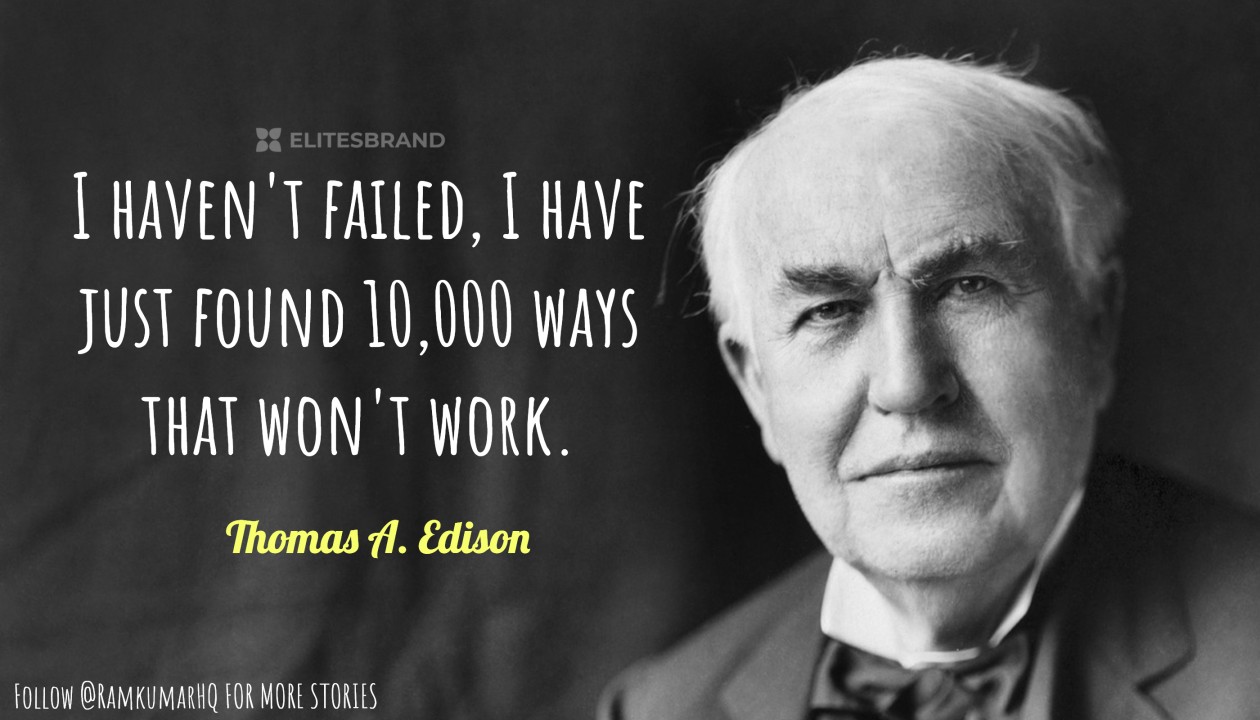 Repeating and revising a process
Purpose: 
Identify the true goal (rarely is this ever the initial goal)
Smooth out any issues
Essential for business, engineering, social sciences, anywhere
Question Exercise
Use iteration to come up with a “better” research question than the original
Original: How can we improve math education for high school students?
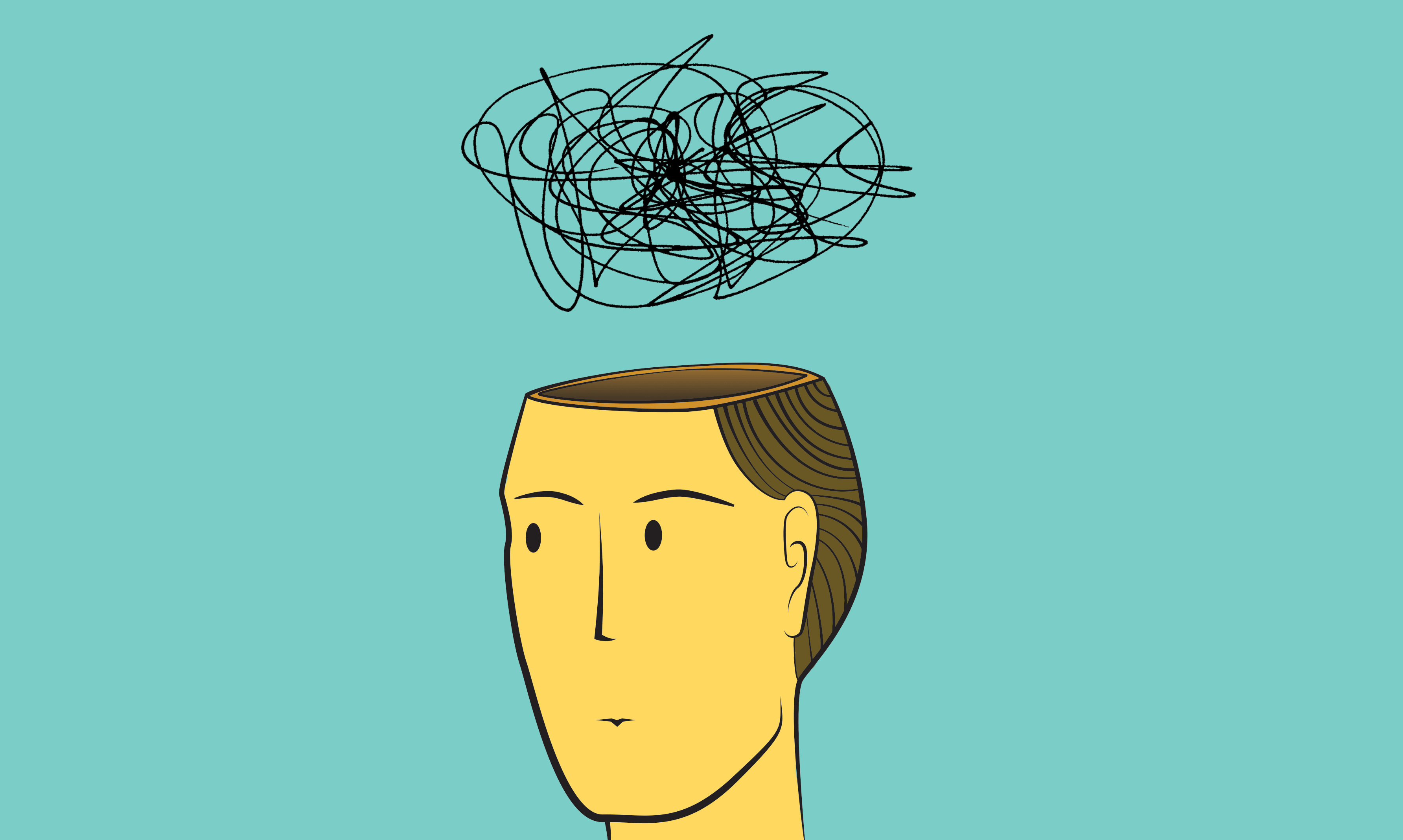 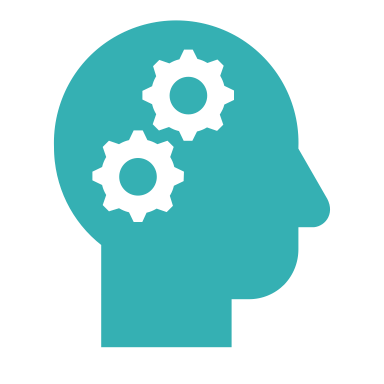 Thinking is hard
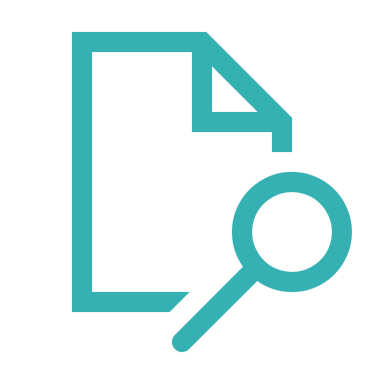 Gathering Data
Onto Kaggle!
https://www.kaggle.com/datasets/rkiattisak/student-performance-in-mathematics
https://www.kaggle.com/datasets/janiobachmann/math-students
https://www.kaggle.com/datasets/soumyadiptadas/students-math-score-for-different-teaching-style
https://www.kaggle.com/datasets/mathurinache/math-dataset
https://www.kaggle.com/datasets/whenamancodes/student-performance
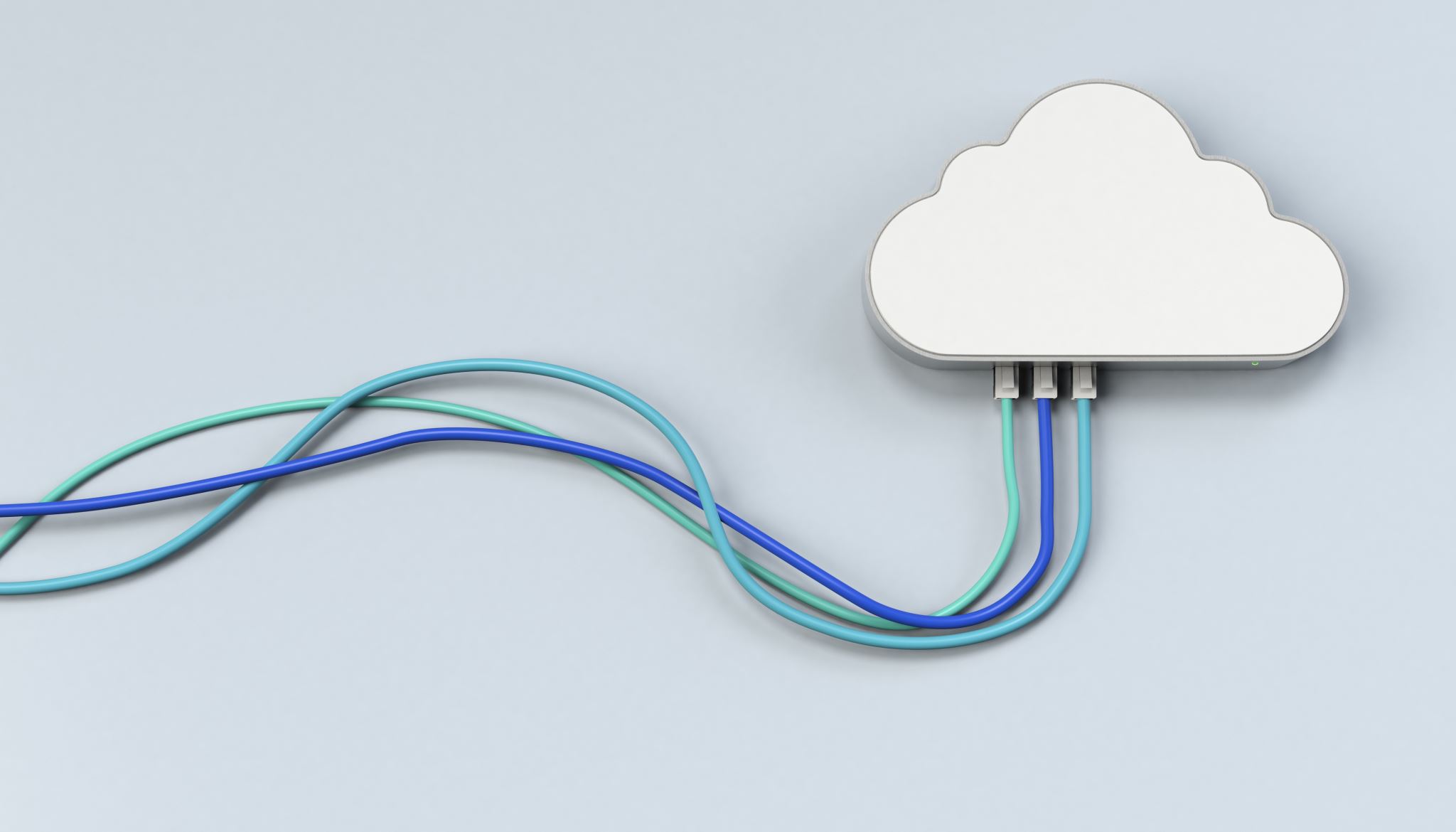 Data Driven
Data Driven
What does it mean to be data driven?
What does it mean to be data driven?
Buzzword
What does it mean to be data driven?
Buzzword
Make progress or generate ideas based on data
What does it mean to be data driven?
Buzzword
Make progress or generate ideas based on data
New ideas are more likely to come from outside experience rather than personal intuition
Question Exercise: Data Driven!!!
Use data to come up with a “better” research question than the original
Original:
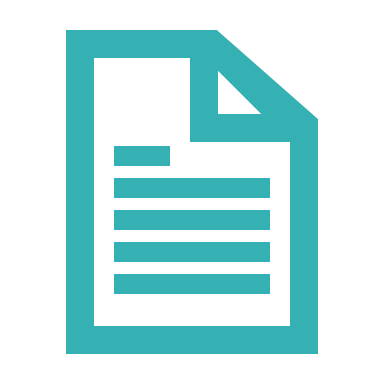 Writing Reports
Why does this work?
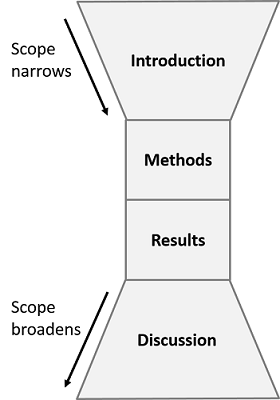 Because it makes sense!
A good report is familiar and easy to follow
Unless you are writing specifically about the mathematics, your goal is to put the statistics in context
Why does this work?
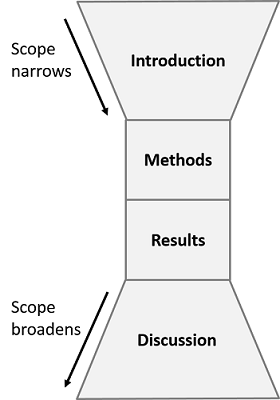 Because it makes sense!
A good report is familiar and easy to follow
Unless you are writing specifically about the mathematics, your goal is to put the statistics in context
We will look into various methods next week
We will focus primarily on results and discussions today
Research Paper Preview
(Google Colab)
Writing Statistical Analyses
For most instances, statistics will be used as a tool to interpret data
There exist papers purely on statistical methods, but those won’t be the focus
Bottom Line: Always provide context
Statistical Analysis Example
Context: You want to calibrate a machine that fills 2-liter soda bottles. You run the machine to fill 30 2-liter soda bottles. You calculated the statistics below:
Statistical Analysis Example
Context: You want to calibrate a machine that fills 2-liter soda bottles. You run the machine to fill 30 2-liter soda bottles. You calculated the statistics below:
Sample average: 2.05 liters
Sample standard deviation: 0.24 liters
Test statistic: z = 1.141
P-value: 0.2539
Note: If n is “sufficiently large,” calculating a z or t statistic will yield nearly identical p-values
Statistical Analysis Example
Context: You want to calibrate a machine that fills 2-liter soda bottles. You run the machine to fill 30 2-liter soda bottles. You calculated the statistics below:
Sample average: 2.05 liters
Sample standard deviation: 0.24 liters
Test statistic: z = 1.141
P-value: 0.2539
Note: If n is “sufficiently large,” calculating a z or t statistic will yield nearly identical p-values
Bad Analysis:
The sample average is 2.05 liters with a sample standard deviation of 0.24 liters. With a sample size of 30, the test statistic is 1.141 with a p-value of 0.2539.
Statistical Analysis Example
Context: You want to calibrate a machine that fills 2-liter soda bottles. You run the machine to fill 30 2-liter soda bottles. You calculated the statistics below:
Sample average: 2.05 liters
Sample standard deviation: 0.24 liters
Test statistic: z = 1.141
P-value: 0.2539
Note: If n is “sufficiently large,” calculating a z or t statistic will yield nearly identical p-values
Bad Analysis:
The sample average is 2.05 liters with a sample standard deviation of 0.24 liters. With a sample size of 30, the test statistic is 1.141 with a p-value of 0.2539. 
Bad because of all the statistics jargon with no real interpretation.
Statistical Analysis Example
Context: You want to calibrate a machine that fills 2-liter soda bottles. You run the machine to fill 30 2-liter soda bottles. You calculated the statistics below:
Sample average: 2.05 liters
Sample standard deviation: 0.24 liters
Test statistic: z = 1.141
P-value: 0.2539
Note: If n is “sufficiently large,” calculating a z or t statistic will yield nearly identical p-values
Bad Analysis:
The sample average is 2.05 liters with a sample standard deviation of 0.24 liters. With a sample size of 30, the test statistic is 1.141 with a p-value of 0.2539. 
Bad because of all the statistics jargon with no real interpretation. 
Better Analysis:
On average, the machine fills 2-liter soda bottles with 2.05 liters with a standard deviation of 0.24 liters. There is no statistically significant deviation from the expected 2 liters, suggesting that the machine is calibrated correctly.
Statistical Analysis Example
Context: You want to calibrate a machine that fills 2-liter soda bottles. You run the machine to fill 30 2-liter soda bottles. You calculated the statistics below:
Sample average: 2.05 liters
Sample standard deviation: 0.24 liters
Test statistic: z = 1.141
P-value: 0.2539
Note: If n is “sufficiently large,” calculating a z or t statistic will yield nearly identical p-values
Bad Analysis:
The sample average is 2.05 liters with a sample standard deviation of 0.24 liters. With a sample size of 30, the test statistic is 1.141 with a p-value of 0.2539. 
Bad because of all the statistics jargon with no real interpretation. 
Better Analysis:
On average, the machine fills 2-liter soda bottles with 2.05 liters with a standard deviation of 0.24 liters. There is no statistically significant deviation from the expected 2 liters, suggesting that the machine is calibrated correctly. 
Better because there is context
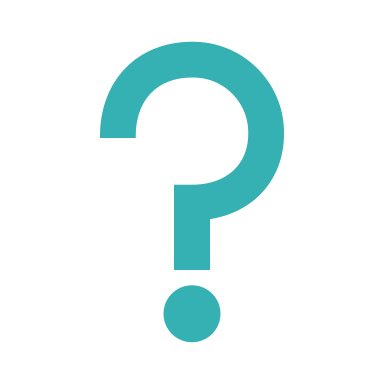 Questions?